Adamdighi Balika Government Primary SchoolAdamdighi, Bogura.
Welcome to my online class.
 Stay home
Stay safe
Teacher’s introduce:
M  MOSTAB SIRA RUJDI
Assistant teacher 
 Adamdighi Balika Government Primary School
Adamdighi, Bogura
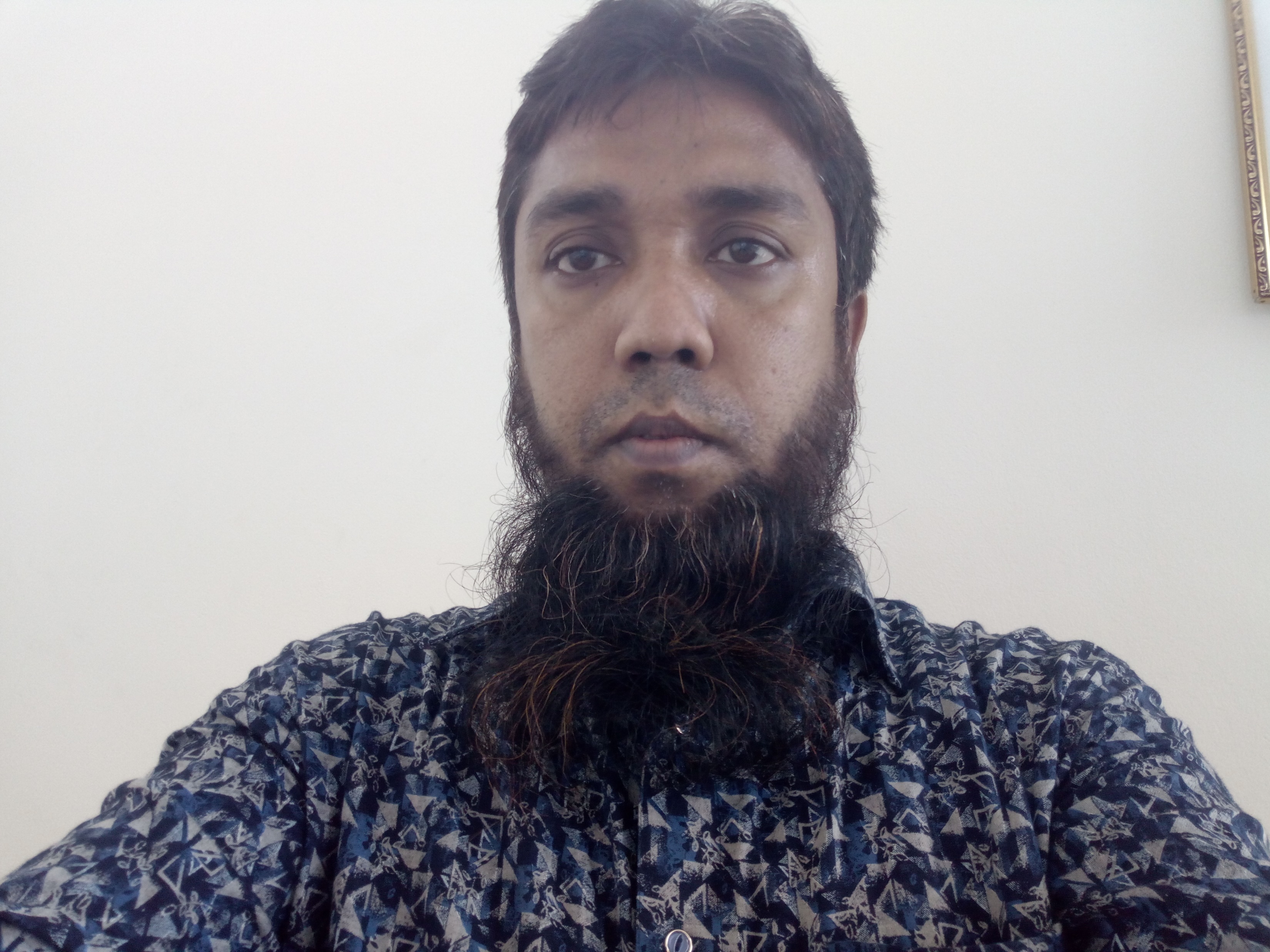 Lesson introduce:
Subject: English
Tropic:D-E
Unit:3
Class: 5
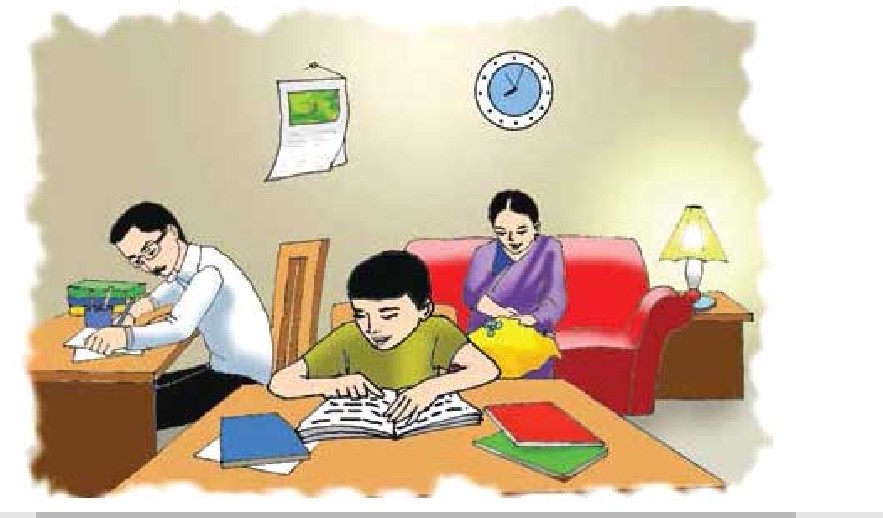 Learning Outcomes:
At the end of the lesson students will be able to----------

Speaking::
3.1.1-ask and answer WH questions.
Reading:
1.6.1-recognize and read statements commands greetings , 
questions and answers.
Writing:
8.1.1-make sentences using words and phrases given in the text book.
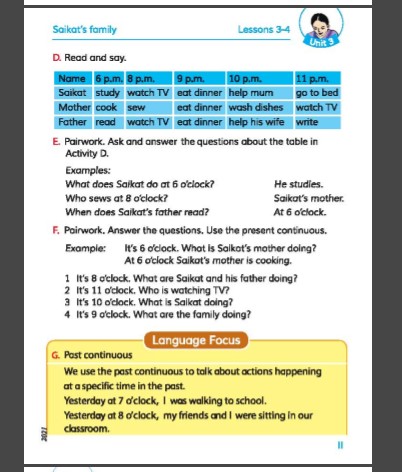 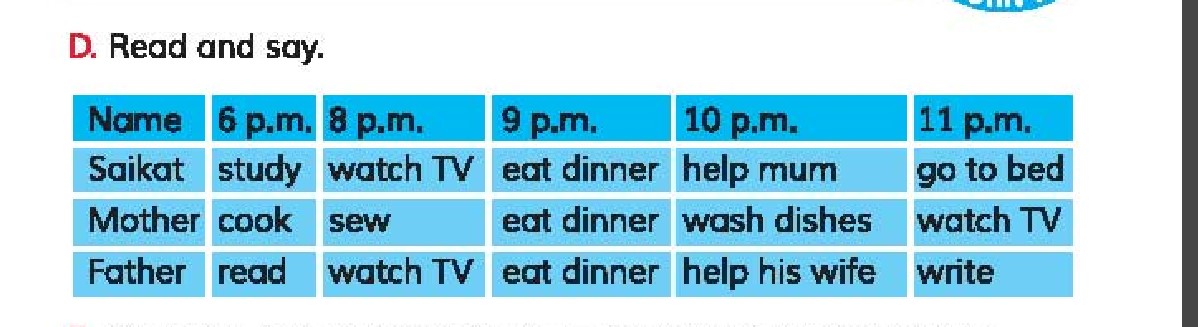 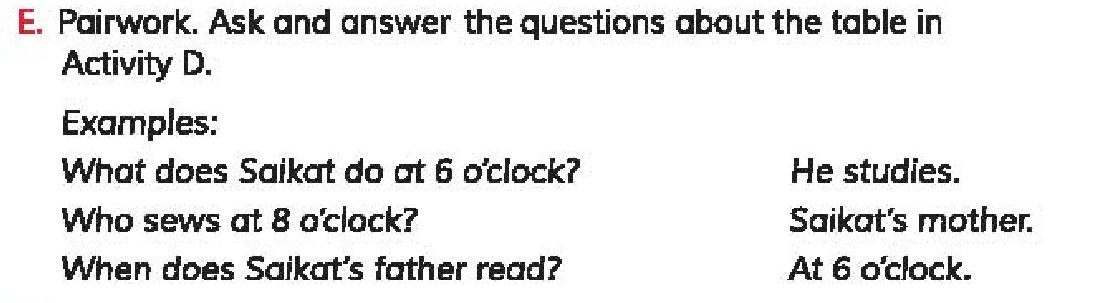 End of the leson:
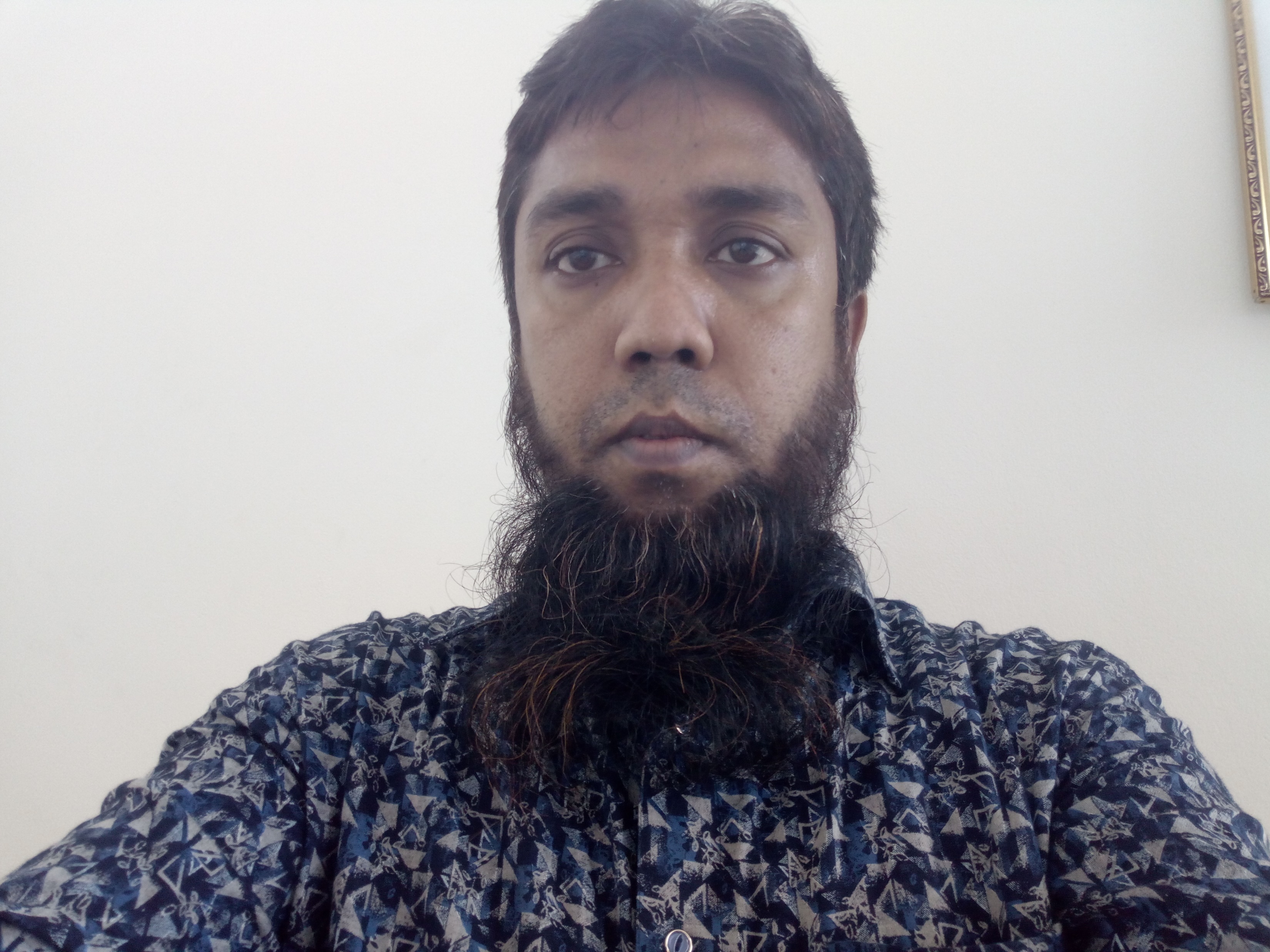 Good bye students!
Take my salam.
See you bye my next class !
_______      Presented by 
         M Mostab Sira Rujdi
          Assistant Teacher at
           Adamdighi Balika GPS 
         ,Adamdighi ,Bogura.
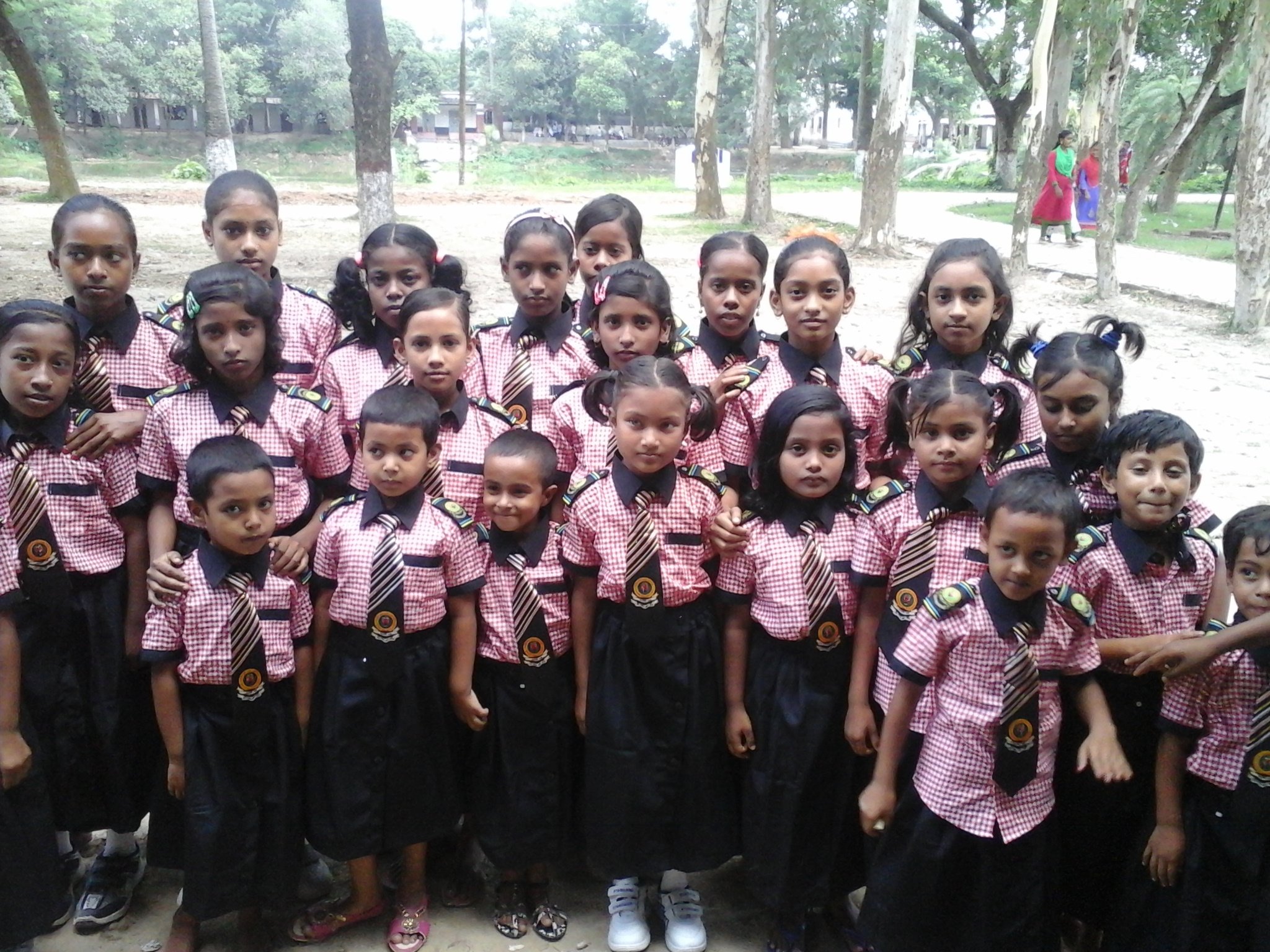